Sgiliau Ymchwilio
Tiwtor 10 munud
“Gallu o'r radd flaenaf sy'n ysbrydoli ein cydweithwyr i ofalu am ein cwsmeriaid bob dydd.”
Tachwedd 2013
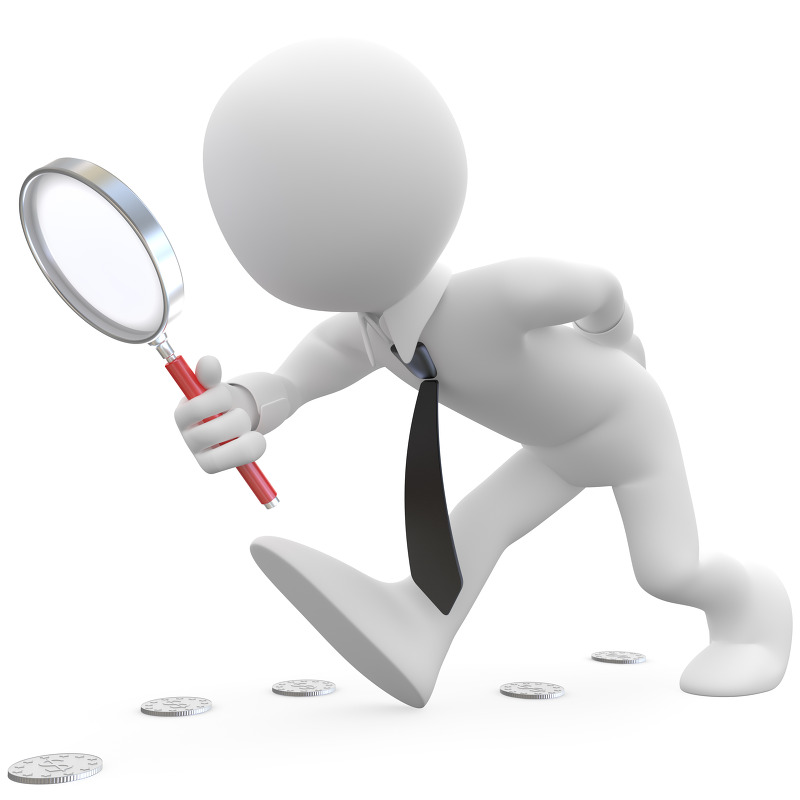 “An inch of progress, is worth a yard of complaint.”

Booker T Washington
Pam ydyn ni’n ymchwilio i gwynion?

I unioni gwallau a wnaed

I gael gwared ar ragfarn

I ganfod os oes angen ymchwilio 

Cyfle i wrando ar bobl a’u trin yn deg

Meysydd gwasanaeth yn dysgu o’u gwallau 

Gofyniad cyfreithiol

Mwy o annibyniaeth

Beth fydd goblygiadau peidio ag ymchwilio yn drylwyr ac yn deg?

Colli hygrededd

Yr un gwallau yn cael eu hailadrodd

Dim gwersi yn cael eu dysgu 

Gall rywun gael eu niweidio 

Byddai’r cyhoedd yn colli ffydd yn y gwasanaeth 

Diffyg ymddiriedaeth y cyhoedd

Risg i enw da 

Ymchwiliad yr Ombwdsmon

Achos llys
Y broses ymchwilio i gwynion - 6 cam 

Cytuno - Disgwyliadau, cytuno ar yn gŵyn, cytuno ar amserlen a phroses.  Dull cyfathrebu.  Canolbwyntio ar ganlyniadau.

Ymchwilio - Cynllunio, casglu gwybodaeth, dadansoddi, gwerthuso.

Cyrraedd penderfyniad - A ydych yn cadarnhau cwyn neu beidio? 

Cyfathrebu eich penderfyniad - Adroddiad, a yw’n glir, gonest, tryloyw? 

Datrysiad - Sicrhau bod gweithredoedd yn cael eu cyflawni os cytunwyd ar ddatrysiad 

Dysgu Gwersi - Beth ydych wedi’i ddysgu o’r ymchwiliad hwn, sut ydych yn atal hyn rhag digwydd eto?
Diolchwch i’ch cwsmer am gwyno a byddwch o ddifrif.  Ni fydd y mwyafrif byth yn trafferthu cwyno. Mae’r mwyafrif yn cerdded ymaith.
 Marilyn Suttle
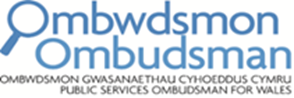 Profi’r wybodaeth a gasglwyd 

Dilysrwydd - yw’r ddogfen yn ddilys ac o ffynhonnell benodol? 

Hygrededd - yw’r ddogfen yn gynnwys gwall neu afluniad? 

Cynrychioldeb - yw’r ddogfen yn cynrychioli rhai tebyg?

Ystyr - yw’r dystiolaeth hon yn ddealladwy?

Digon - oes gennych chi ddigon o dystiolaeth iateb y cwestiwn craidd a godwyd yn yr ymchwiliad?

Perthnasedd - yw’r dystiolaeth yn berthnasol i’r mater(ion) sy’n destun i’r ymchwiliad?

Dibynadwyaeth - yw’r dystiolaeth yn ddilys a chredadwy?

Genre - pa fath o ddogfen ydyw?

Swyddogol/personol - ni ddylid cymryd yn ganiataol fod dogfennau swyddogol yn fwy dibynadwy na rhai sydd wedi’u creu yn bersonol.
Canllawiau ynglŷn ag ymatebion ysgrifenedig 

Ei wneud yn bersonol i’r unigolyn 

Ewch i’r afael â phob pwynt

Peidiwch â chopïo a gludo 

Peidiwch â throsysgrifo llythyrau templed, dechreuwch gydag un ffres.

Esboniad a chasgliad

Byddwch yn glir 

Anelwch am strwythur syml 

Esboniwch unrhyw fyrfoddau / termau technegol a ddefnyddir

Sicrhewch fod manylion yr unigolyn yn gywir 

Sicrhewch fod pob dyddiad yn gywir 

Sicrhewch fod y gramadeg yn gywir 


Cwblhewch ddrafft, gadewch y drafft ac ewch yn ôl ato a’i ail-ddarllen cyn ei anfon 


Allai rhywun arall ddarllen y drafft i chi cyn ei anfon? 

Mae darllen dogfen o’r gwaelod i fyny yn eich galluogi i weld gwallau yn haws.
Beth ddylai’r adroddiad gynnwys?

Cwmpas yr ymchwiliad

Crynodeb yr ymchwiliad

Manylion materion allweddol, gan nodi cronoleg fer o ddigwyddiadau yn arwain at y gŵyn 

Y sawl a gafodd eu cyfweld

Casgliad

Os canfu bod modd cyfiawnhau/cadarnhau’rgŵyn

Beth aeth o’i le 

Ymddiheuriad, os yn briodol 

Cynnig iawndal, os yn briodol

Os na chadarnhawyd y gŵyn, dylid darparu ~esboniad o pam y cyrhaeddwyd y casgliad hwn. 

Ym mhob achos, dylai’r adroddiad roi gwybod i’r achwynydd bod ganddynt yr hawl i geisio ystyriaeth allanol annibynnol i’w cwyn, os ydynt yn dal i fod yn anfodlon. Dylid darparu gwybodaeth am gyflwyno cwynion i OGCC a thrinwyr cwynion eraill.
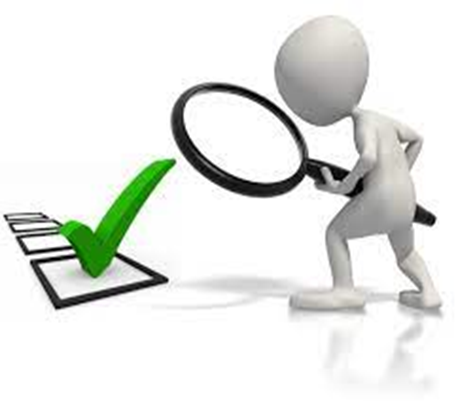 “Condemnio heb ymchwilio yw anwybodaeth ar ei waethaf.” 
Albert Einstein
Beth ydych chi wedi’i ddysgu o’r sesiwn 15 munud hon?  

Beth fyddech chi’n ei wneud yn wahanol nawr?
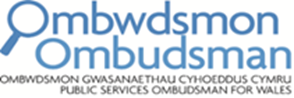